Історія   виникнення   пристроїв для   роботи   з   інформацією
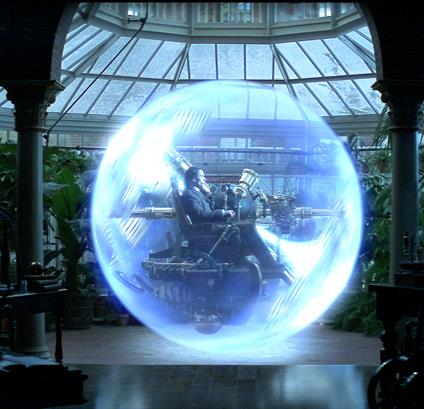 Історію обчислювальної техніки
Історію обчислювальної техніки можна поділити на три етапи:
домеханічний, 
механічний, 
 електронно-обчислювальний.
абак
Перший переносний обчислювальний інструмент абак появився у Вавілоні близько 3000року до н.е.
Древньогрецький абак (дошка або "саламінська дошка" по імені острова Саламін в Егейському морі) представляв собою посипану морським піском дощечку.
 Римляни удосконалили абак, перейшовши від дерев’яних досок, піску і камінчиків до мраморних дошок з виточеними жолобками і мраморними кульками.
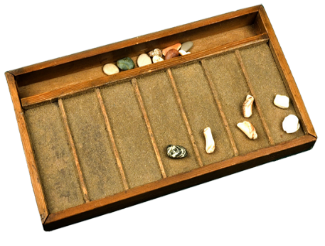 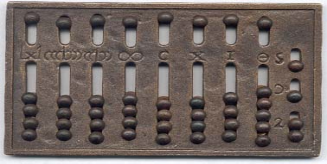 рахівниця
В Китаї рахівниця суан-пан складалася із дерев’ної рамки, разділеної на верхні та  нижні секції. Палочки відповідають колонкам, а бусинки  числам. У китайців в основі підрахунків була не десятка, а п’ятірка.
В Японии цей же пристрій для підрахунків носив назву серобян.
В Росії довгий час рахували  кісточками, щорозкладувалися  в кучки
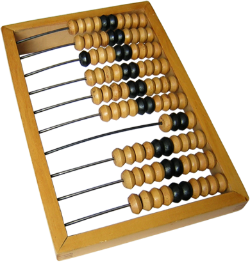 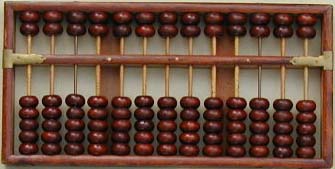 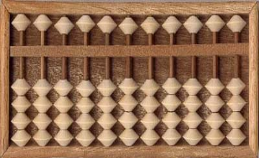 пiдсумовуючий пристрій
Перший у свiтi ескiзний малюнок тринадцятирозрядного десяткового пiдсумовуючого пристрою на основi колiс iз десятьма зубцями належить Леонардо да Вiнчi (1452-1519). 
В 1969 году по кресленням Леонардо да Вінчі  американська фірма IBM по виробництву комп’ютерів з метою реклами побудувала робочу машину.
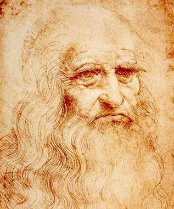 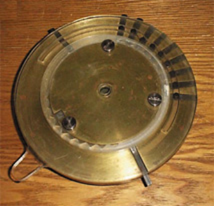 паскаліна
Першим механiчним цифровим обчислювальним пристроєм стала "паскалiна" великого французького вченого Блеза Паскаля (1623-1662) - 6-ти (або 8-ми) розрядний пристрiй на зубчатих колесах, розрахований на пiдсумовування та вiднiмання десяткових чисел (1642 р.).
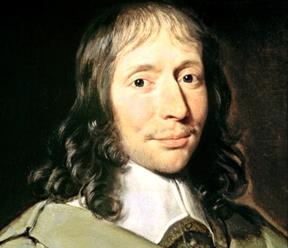 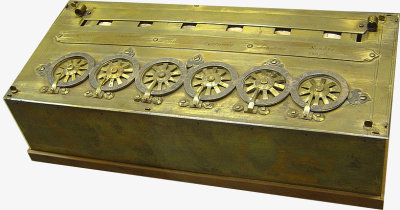 арифмометр
Через 30 рокiв пiсля "паскалiни" у 1673 р. з'явився "арифметичний прилад" Готфрiда Вiльгельма Лейбнiца (1646-1716) для виконання арифметичних операцiй, включаючи множення i дiлення.
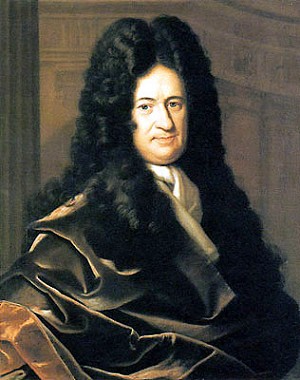 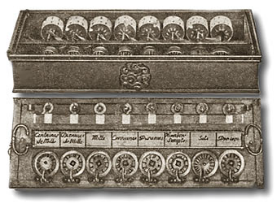 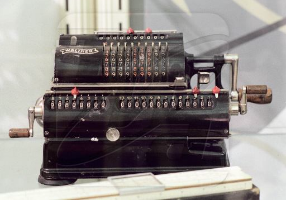 машина Беббіджа
У дев'ятнадцятому столітті англійський учений Чарльз Беббідж розробив проект машини, яка надихнула конструкторів на створення перших електронно-обчислювальних машин.
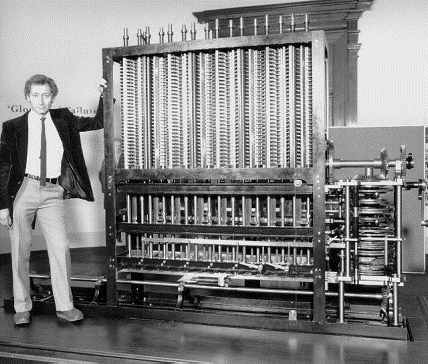 логарифмічна лінійка
Логаріфмфчну лінійку розробив англійський математик-аматор Вільям Отред у 1622 році.
Обчислювальний пристрій, що дозволяє виконувати кілька математичних операцій: множення і ділення чисел, піднесення до степеня, обчислення квадратних і кубічних коренів, обчислення логарифма, тригонометричних функцій та інші операції.
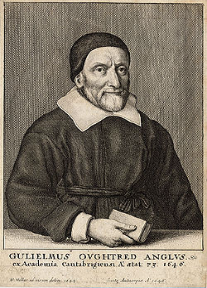 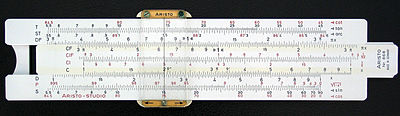 ЕОМ
Перша на Євразійському континенті електронна обчислювальна машина створена в Інституті електротехніки Академії наук України під керівництвом академіка Сергія Олексійовича Лебедєва. У 1952-1953 роках "МЭСМ" була найбільш швидкодіючою (3 тис. операцій у хвилину) і практично єдиною в Європі машиною, що знаходилась у постійній експлуатації.
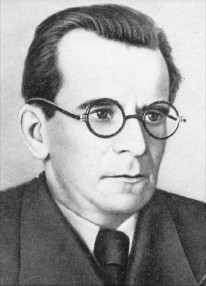 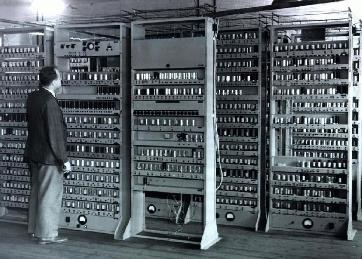 комп'ютери
Згодом електронні обчислювальні машини стали називати  комп’ютерами, що в перекладі з англійської мови означає «обчислювач».
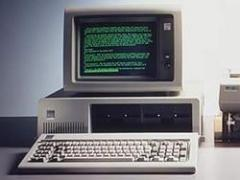 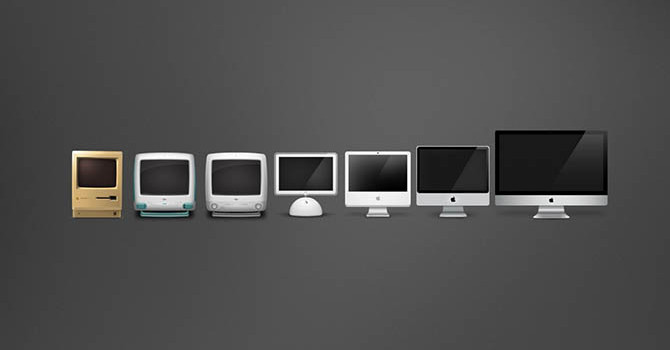 еволюція комп'ютера
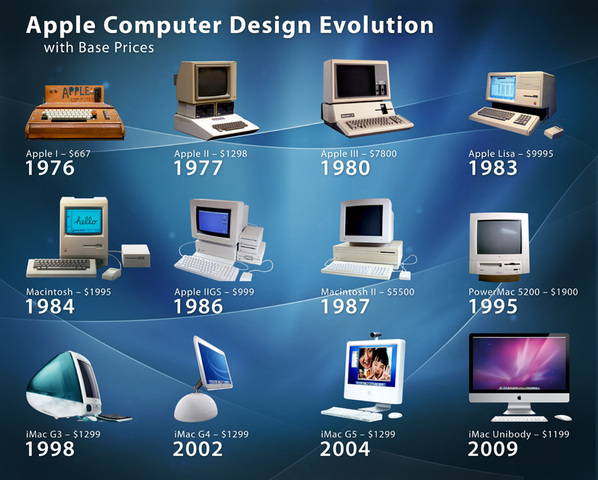